Figure 6. Same graphs as in Figure 5, for eye-RT of saccades to memorized (a) and visual (b) targets, eye-MT to ...
Cereb Cortex, Volume 15, Issue 5, May 2005, Pages 514–525, https://doi.org/10.1093/cercor/bhh151
The content of this slide may be subject to copyright: please see the slide notes for details.
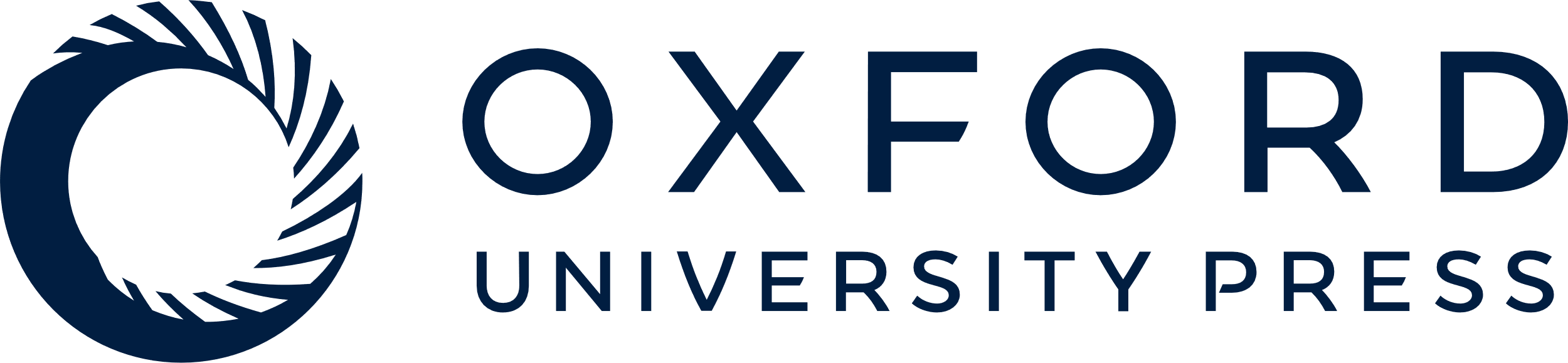 [Speaker Notes: Figure 6. Same graphs as in Figure 5, for eye-RT of saccades to memorized (a) and visual (b) targets, eye-MT to memorized (c) and visual (d) targets, hand-RT of movement to memorized (e) and visual (f) targets, and hand-MT to memorized (g) and visual (h) targets. Grey shading indicates distributions significantly different from uniformity. Conventions are as in Figure 5.


Unless provided in the caption above, the following copyright applies to the content of this slide: Cerebral Cortex V 15 N 5 © Oxford University Press 2004; all rights reserved]